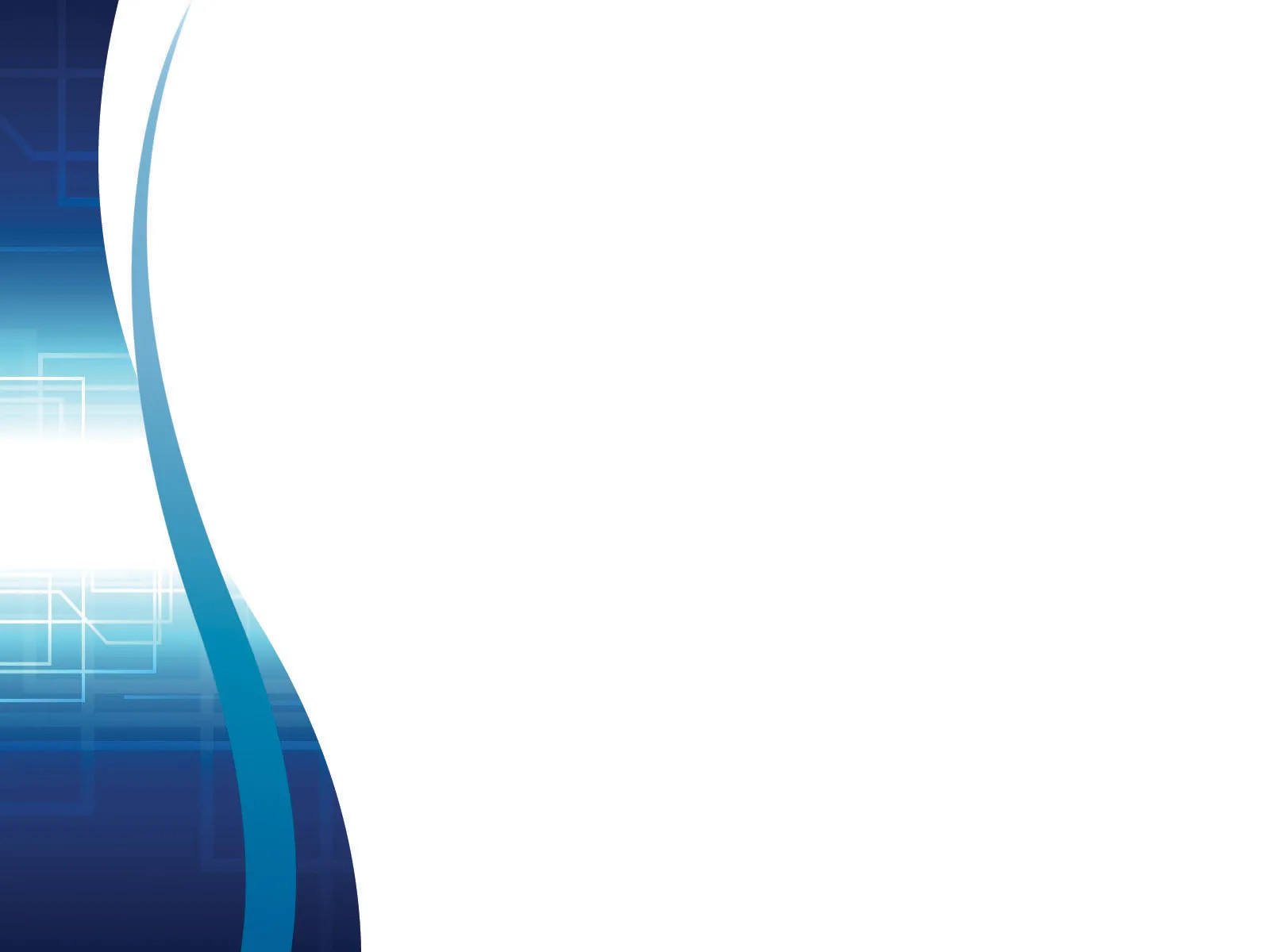 Муниципальное бюджетное дошкольное образовательное учреждение 
Детский сад № 14 г. Амурска Амурского муниципального района  Хабаровского края
Интеграция 
логико-математического и физического развития детей дошкольного возраста
Подготовила:
Трепша Светлана Сергеевна,
инструктор по физической культуре
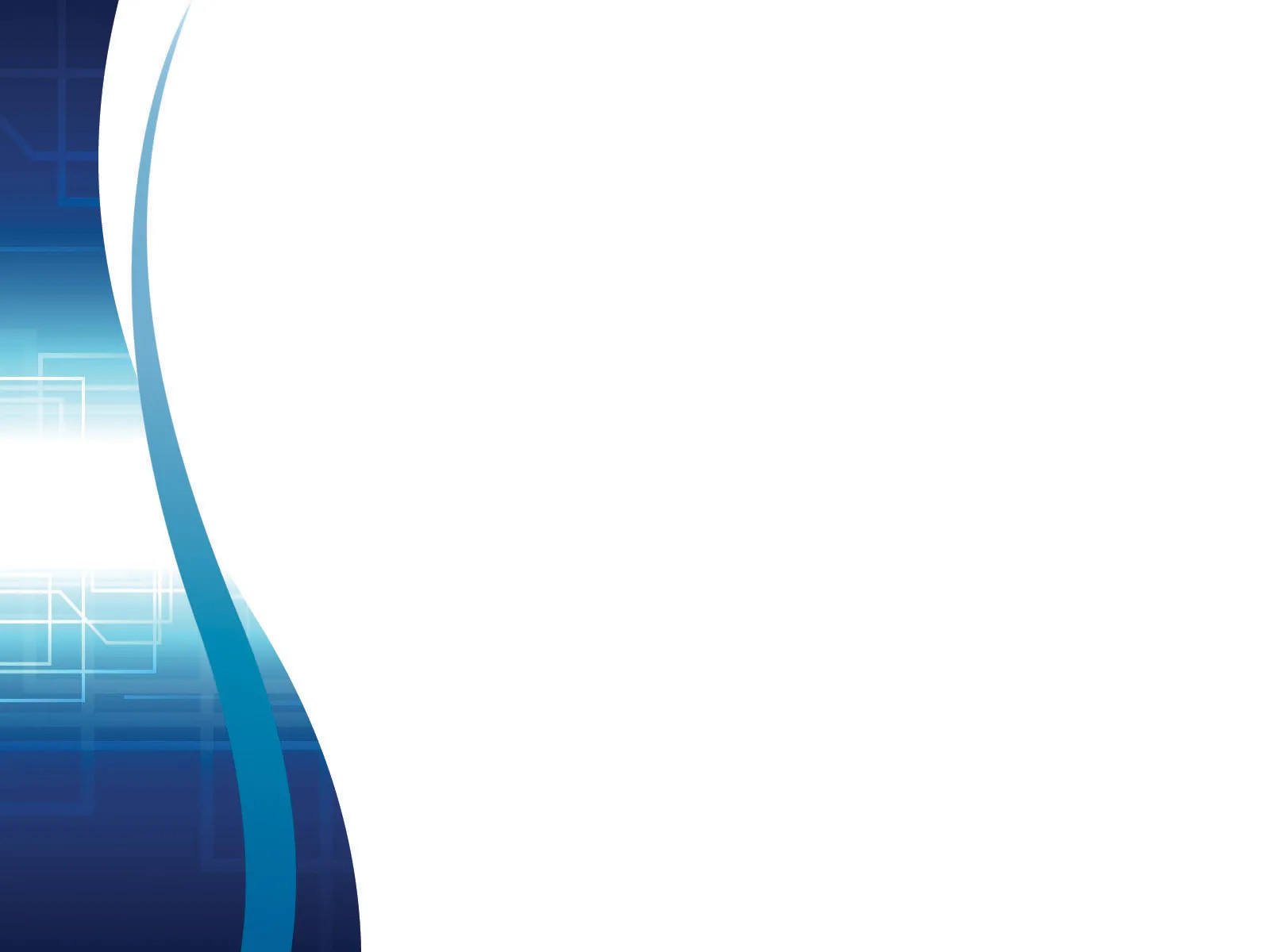 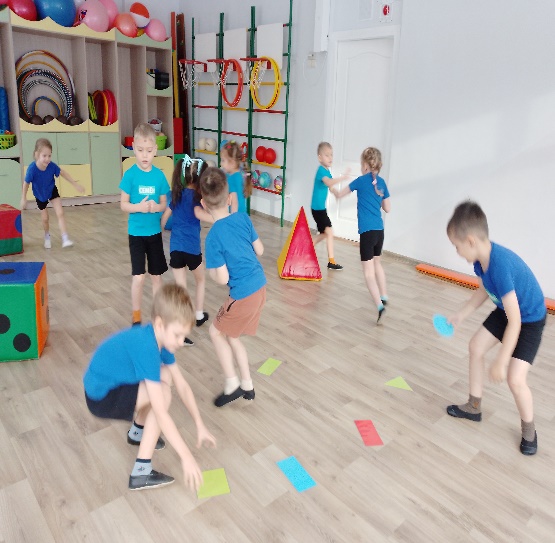 «Подбери по форме»

(закрепление геометрических фигур, анализ, сравнение)
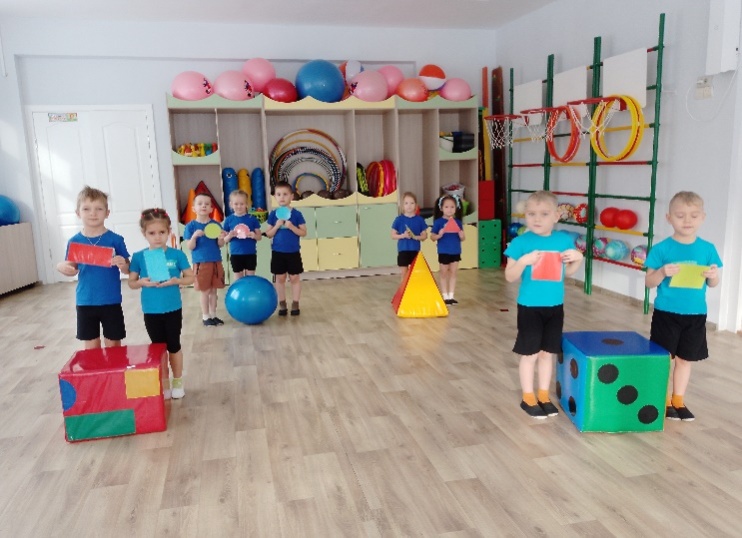 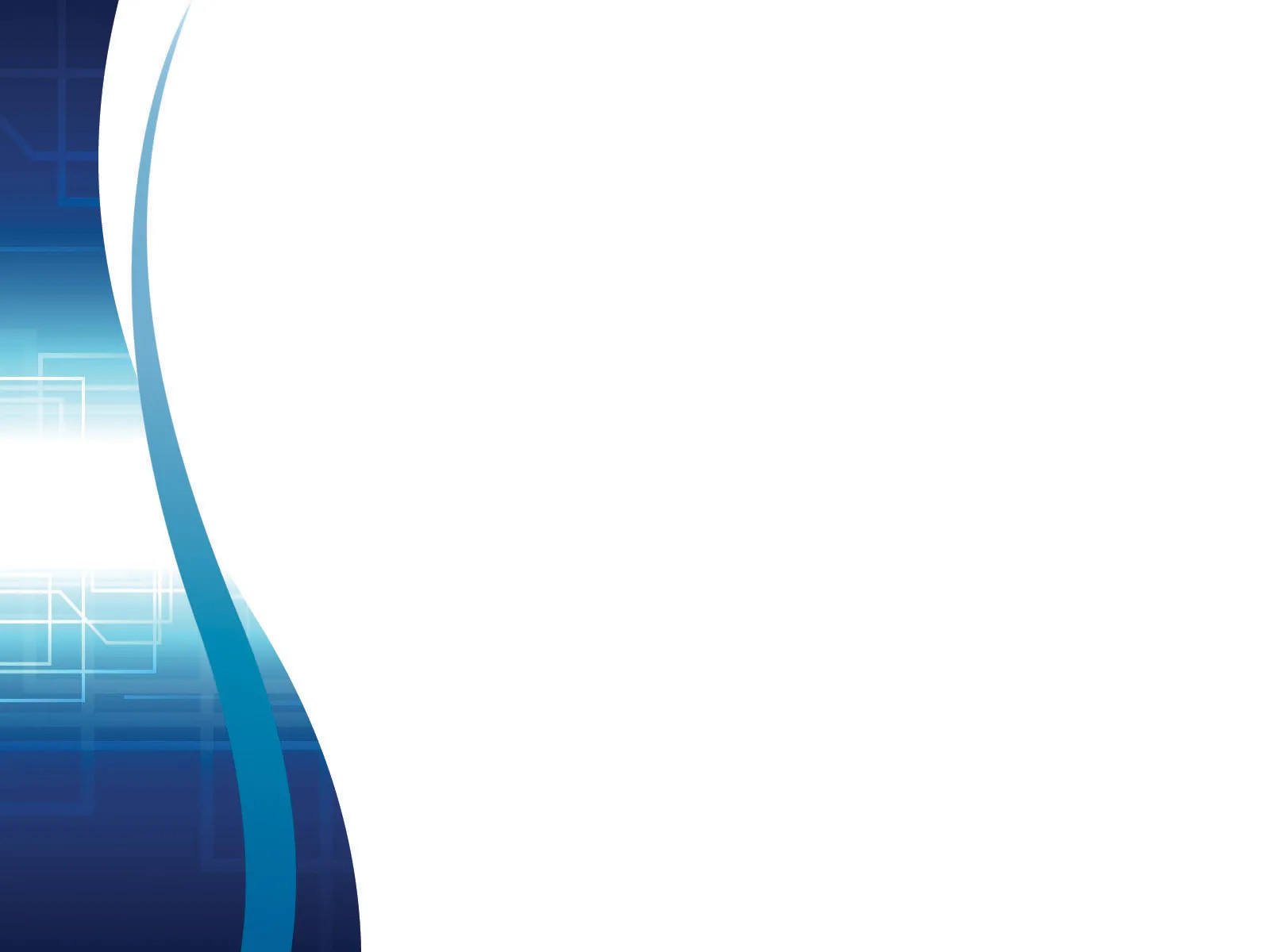 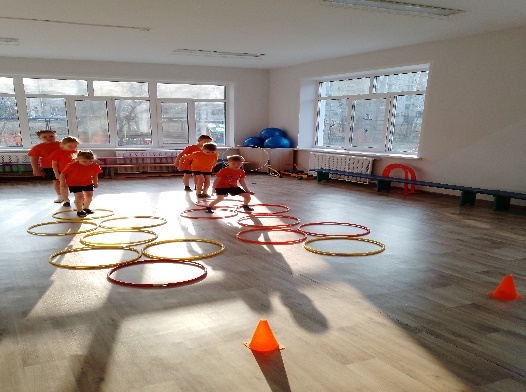 «Эстафета»
(анализ, сравнение, классификация)
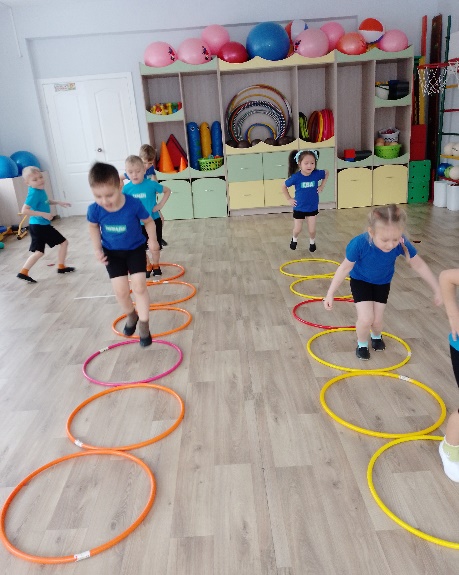 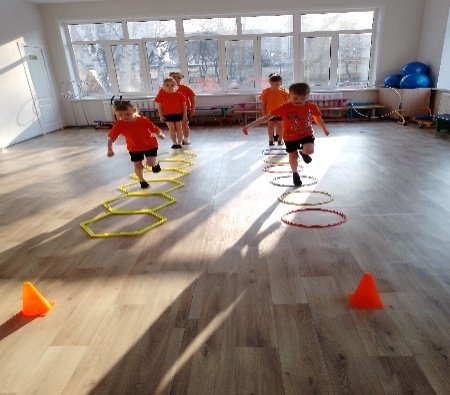 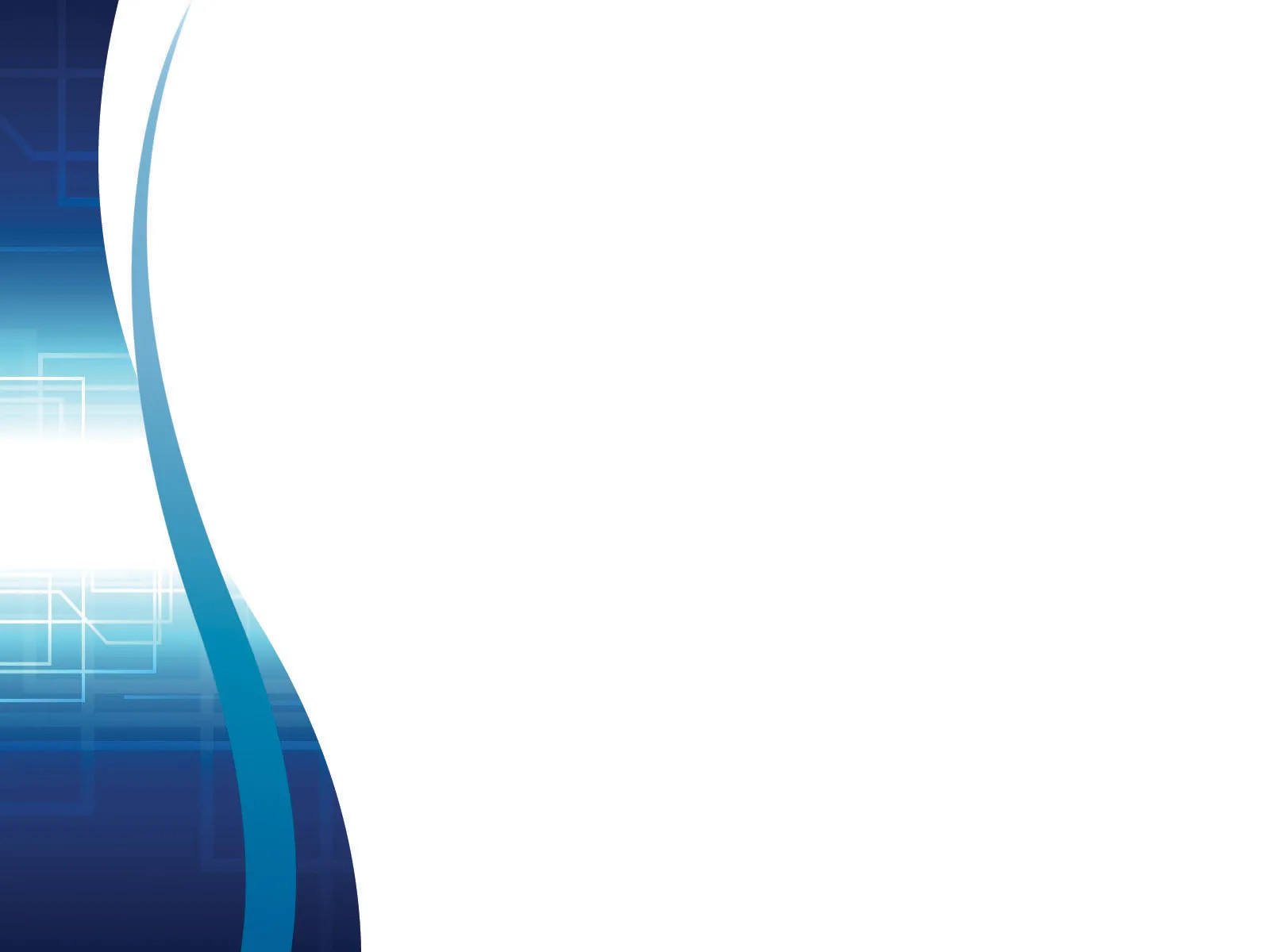 «Числовой ряд»
(закрепление счета, классификация)
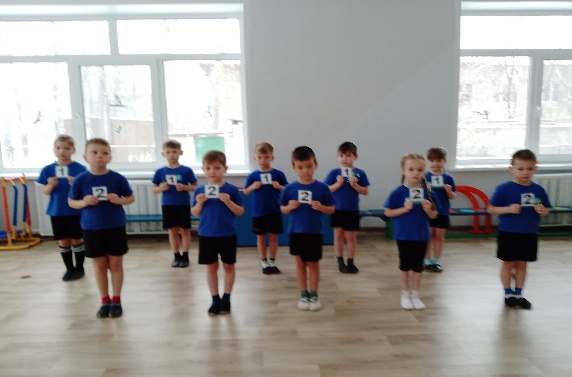 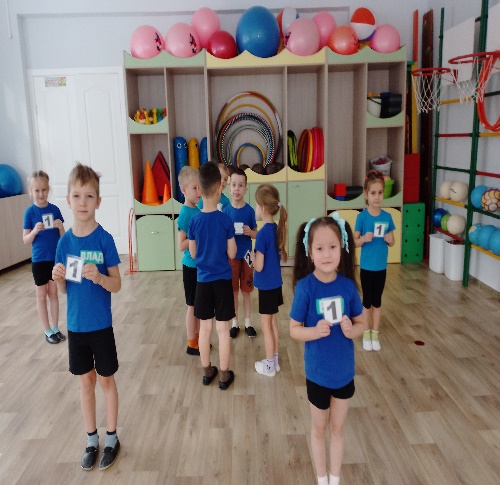 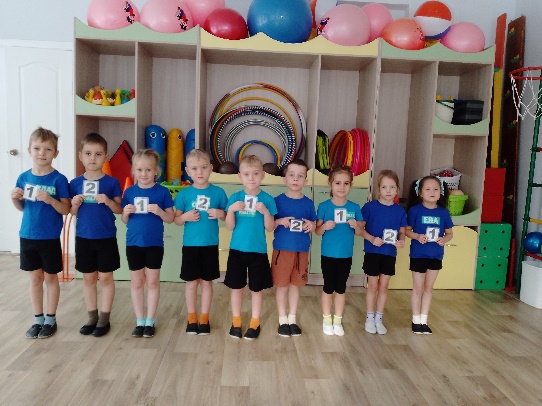 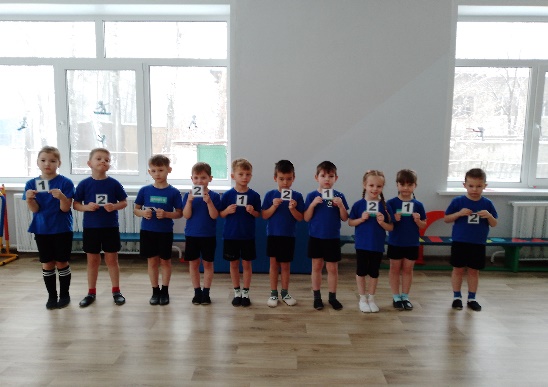 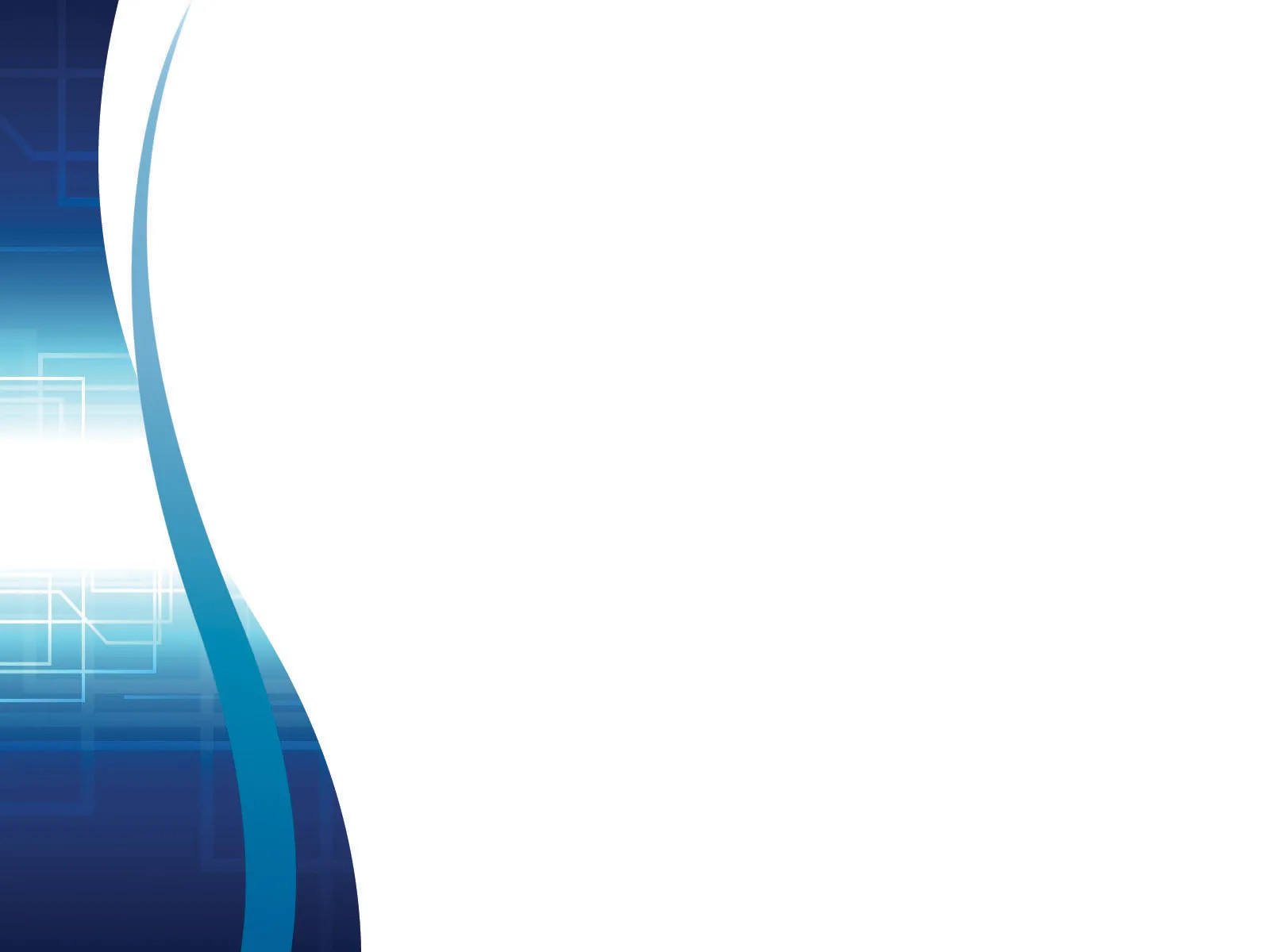 Интеграция логико-математического и физического развития
выбрать предмет определенной геометрической формы;
 сосчитать количество предложенных предметов;
 пройти по низкой или высокой опоре;
 пройти по широкой или узкой доске;
 проползти под высокой или низкой дугой;
 пробежать по длинной или короткой дистанции;
 определить где больше, а где меньше предметов;
 кто дальше бросил мешочек или мяч;
 кто дальше прыгнул;
 кто быстрее пробежал;
 оббежать предмет с правой или с левой стороны и др.
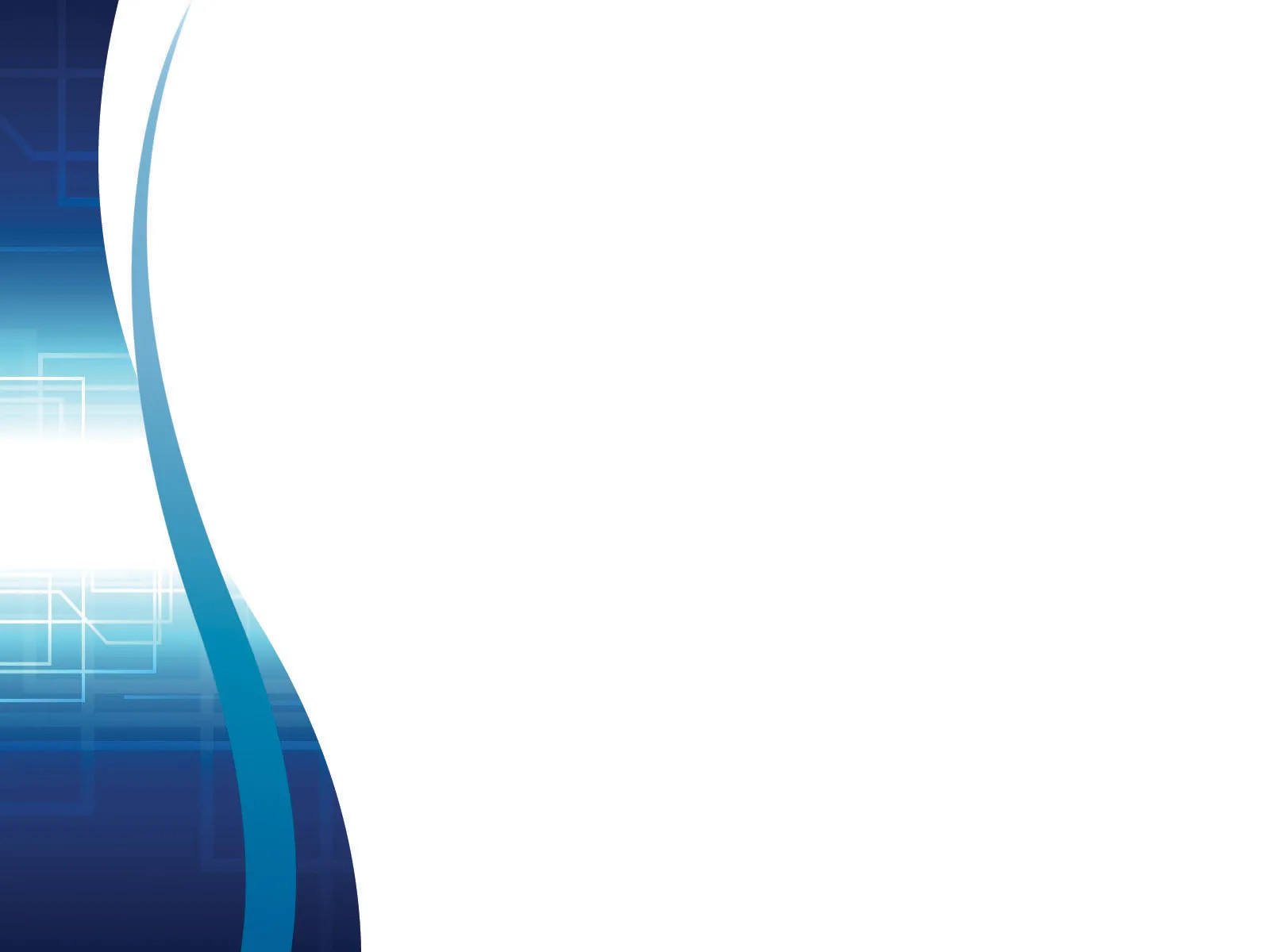 Логические операции, входящие в структуру мышления дошкольников
Сравнение. Основано на установлении сходства и различия между объектами.
 Анализ. Разъединение сложного объекта на составляющие его части или характеристики с последующим их сравнением.
 Синтез. Позволяет мысленно воссоздать целое из заданных частей.
 Абстрагирование. Выделение существенных свойств и связей предмета, от несущественных.
 Обобщение. Мысленное объединение явлений и предметов по их общим и существенным признакам.
 Классификация. Осмысленный порядок вещей, явлений, разделение их на разновидности согласно каким-либо важным признакам.
 Конкретизация. Замена слова с более конкретным значением.
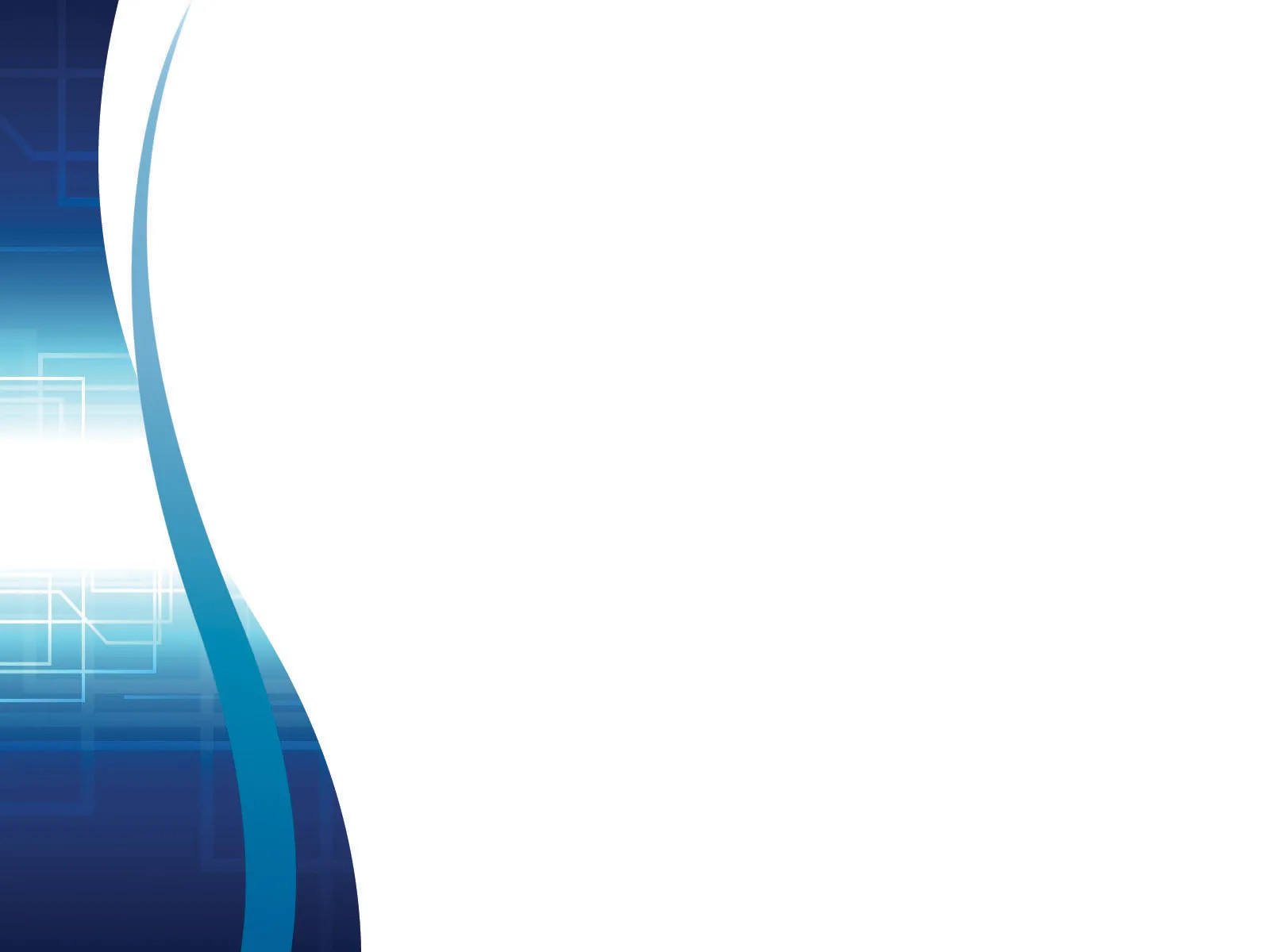 Подвижные и малоподвижные игры с математическим содержанием
«Чьё звено быстрее соберётся»
«У кого больше мячей»
«Третий лишний»
«Цветные автомобили»
«Найди себе пару» и т.п.
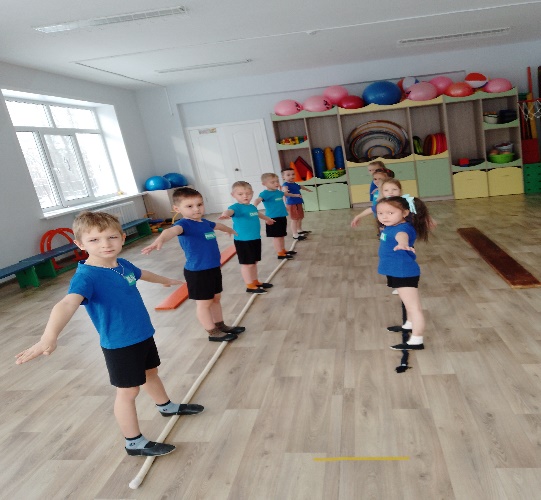 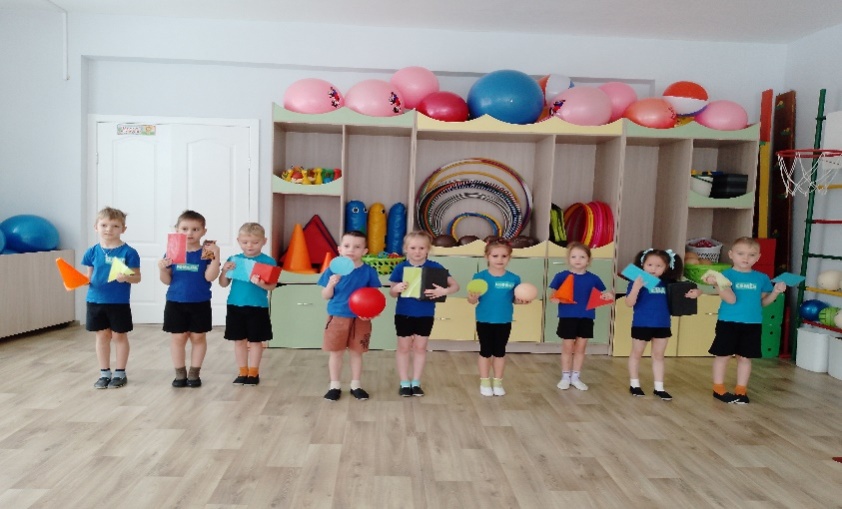 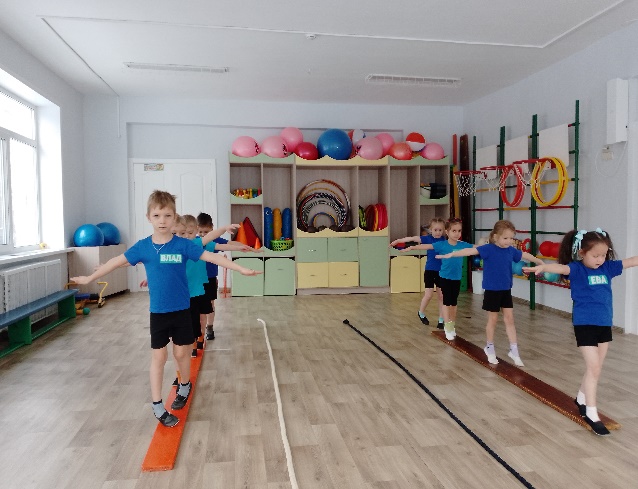 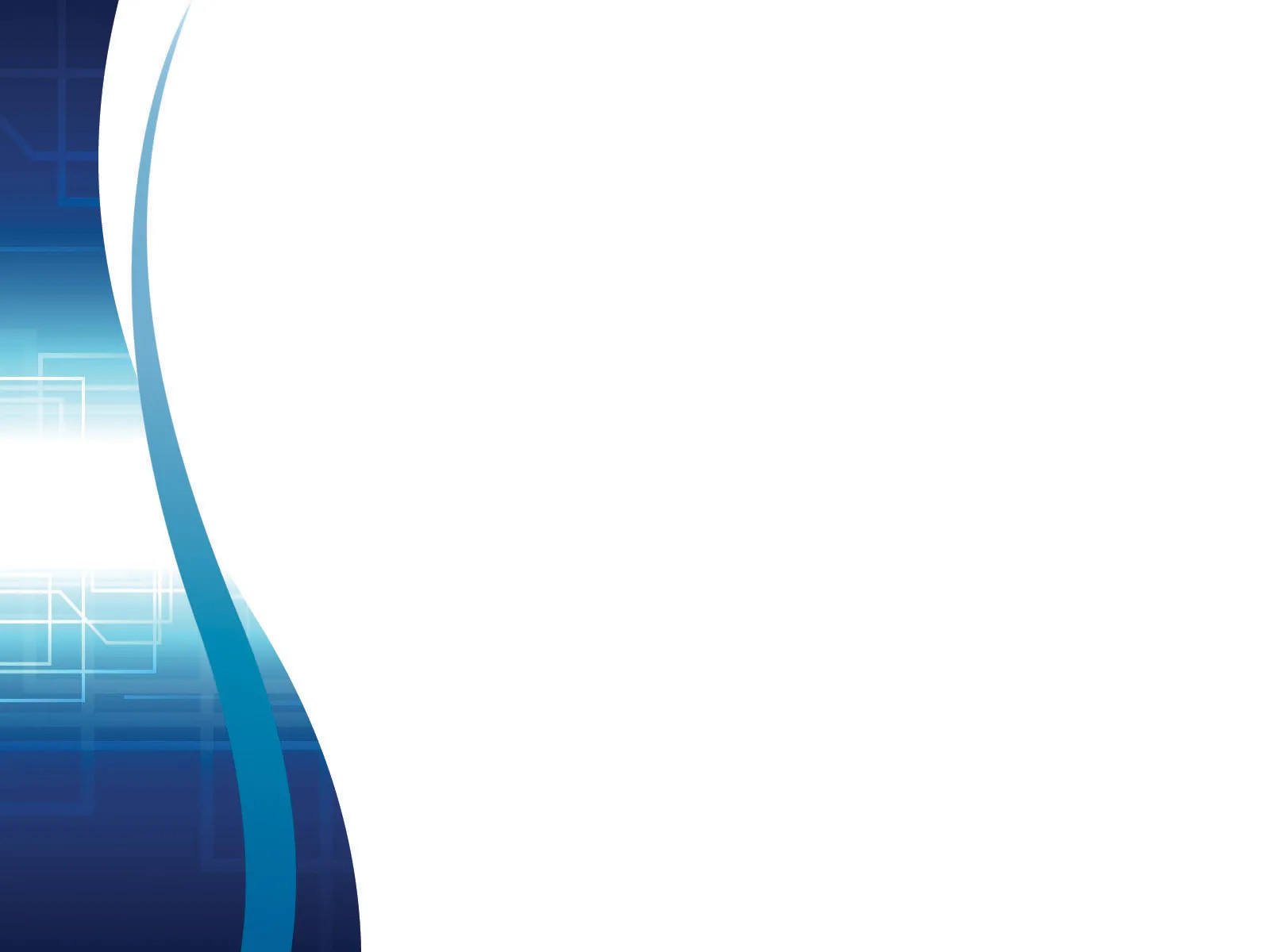 Логические операции, входящие в структуру мышления дошкольников
Сравнение. Основано на установлении сходства и различия между объектами.
 Анализ. Разъединение сложного объекта на составляющие его части или характеристики с последующим их сравнением.
 Синтез. Позволяет мысленно воссоздать целое из заданных частей.
 Абстрагирование. Выделение существенных свойств и связей предмета, от несущественных.
 Обобщение. Мысленное объединение явлений и предметов по их общим и существенным признакам.
 Классификация. Осмысленный порядок вещей, явлений, разделение их на разновидности согласно каким-либо важным признакам.
 Конкретизация. Замена слова с более конкретным значением.